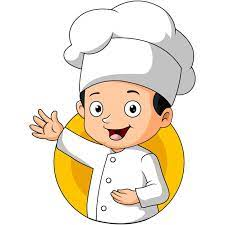 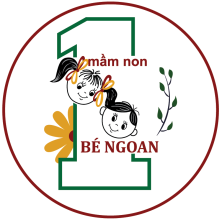 THỰC ĐƠN TUẦN 3 THÁNG 9
TỪ: 18/9 ĐẾN 22/9/2023